Андриянова Елена Викторовна
учитель начальных классов 
МБОУ гимназии №1
г. Липецка
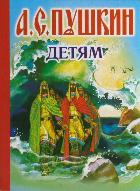 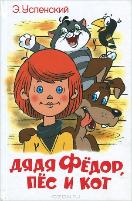 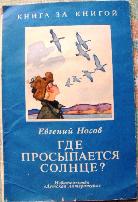 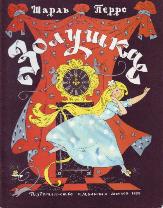 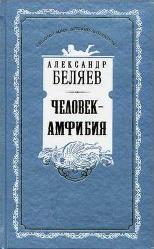 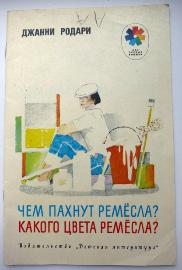 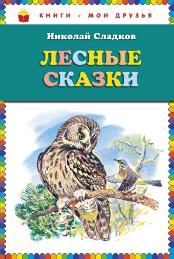 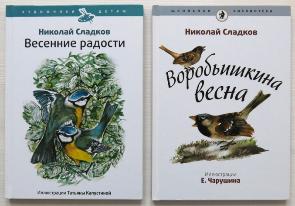 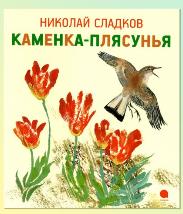 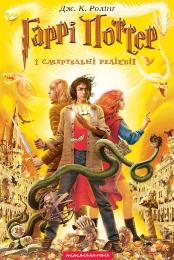 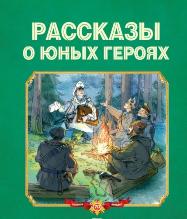 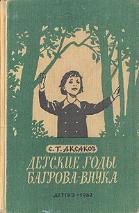 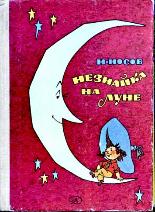 Николай Сладков
Николай Сладков
Весенняя баня
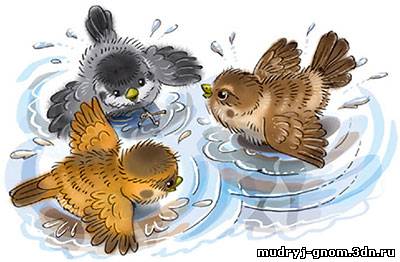 Словарная работа
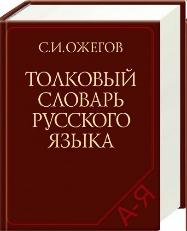 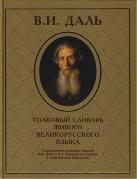 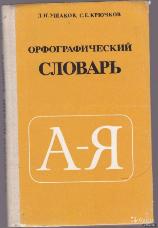 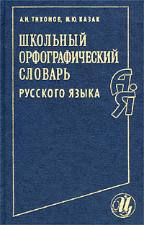 Брызги над ними как фейерверк: в каждой капельке – искорка солнца.
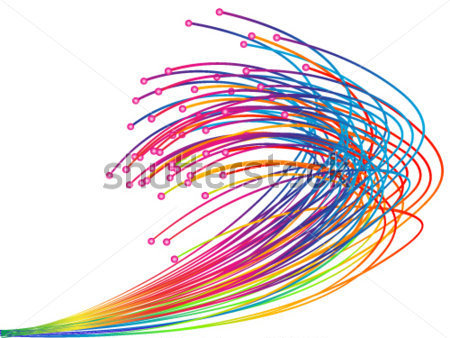 Зарядка для глаз
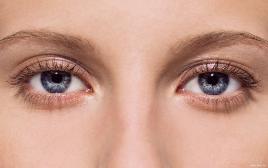 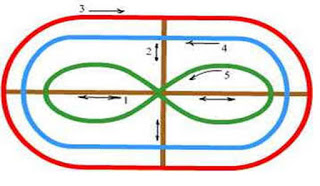 Николай Сладков
(1920 – 1996)
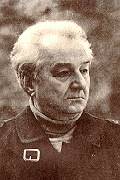 С детства любил природу и интересовался ей.
Со 2-го класса вёл дневник, куда вписывал свои первые впечатления и наблюдения.
Занимался фотоохотой.
Призыв «Не бери в лес ружье, возьми в лес фоторужье».
Во время войны стал военным топографом.
Николай Сладков
(1920 – 1996)
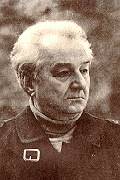 Первая книга «Серебряный хвост» – 1953 г.
Всего более 60 книг.
Выпускал передачу «Вести из леса».
Много путешествовал.
Игра «0 или 1»
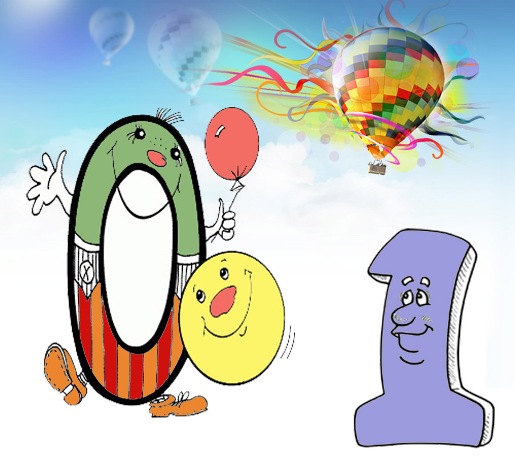 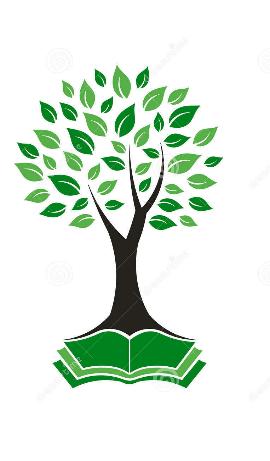 Игра 
«Дерево мудрости»
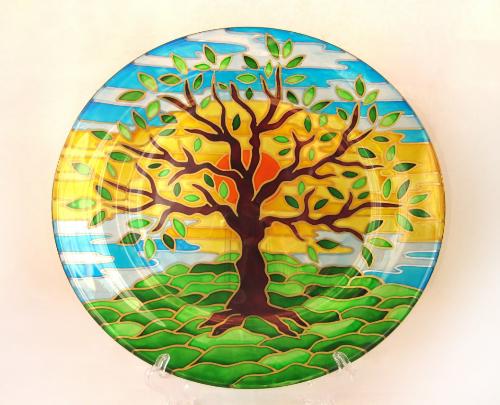 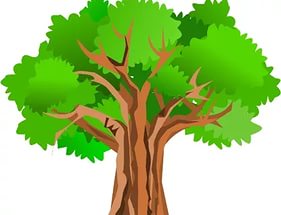 Самооценка
Схема анализа урока